Fibra óptica: catalizador de la investigación e innovación. 
Caso de Astronomía
Sandra Jaque, Gerente de Tecnología - REUNA
Cuál es la brecha en materia de Ciencia...
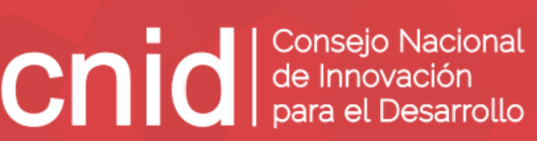 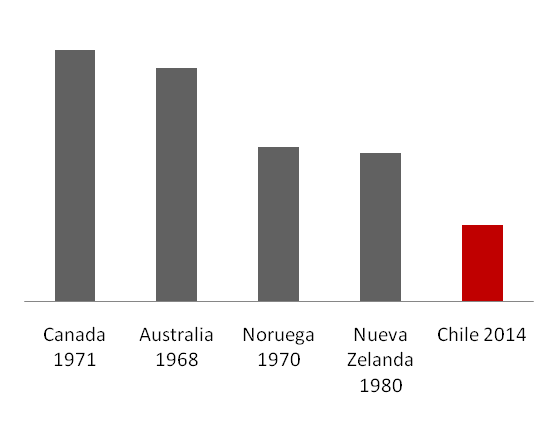 Cuando los países tenían un PIB per cápita similar al de Chile en 2014 (US$ 17.000), estos países tenían:
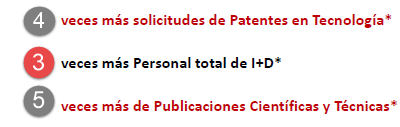 Fuente: Estudio del Consejo Nacional de Innovación para el desarrollo “Análisis dinámico de la fase de desarrollo económico de Chile en comparación con fases experimentadas por países desarrollados”
¿Cuál es la comparación en materia de Redes?
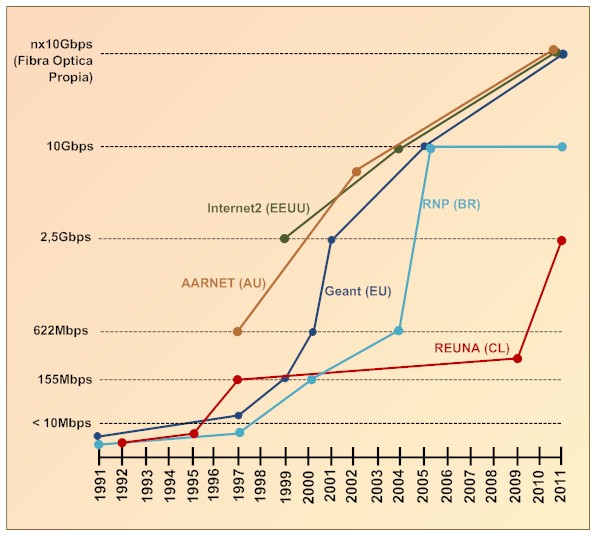 CANARIE: Red académica Canadiense
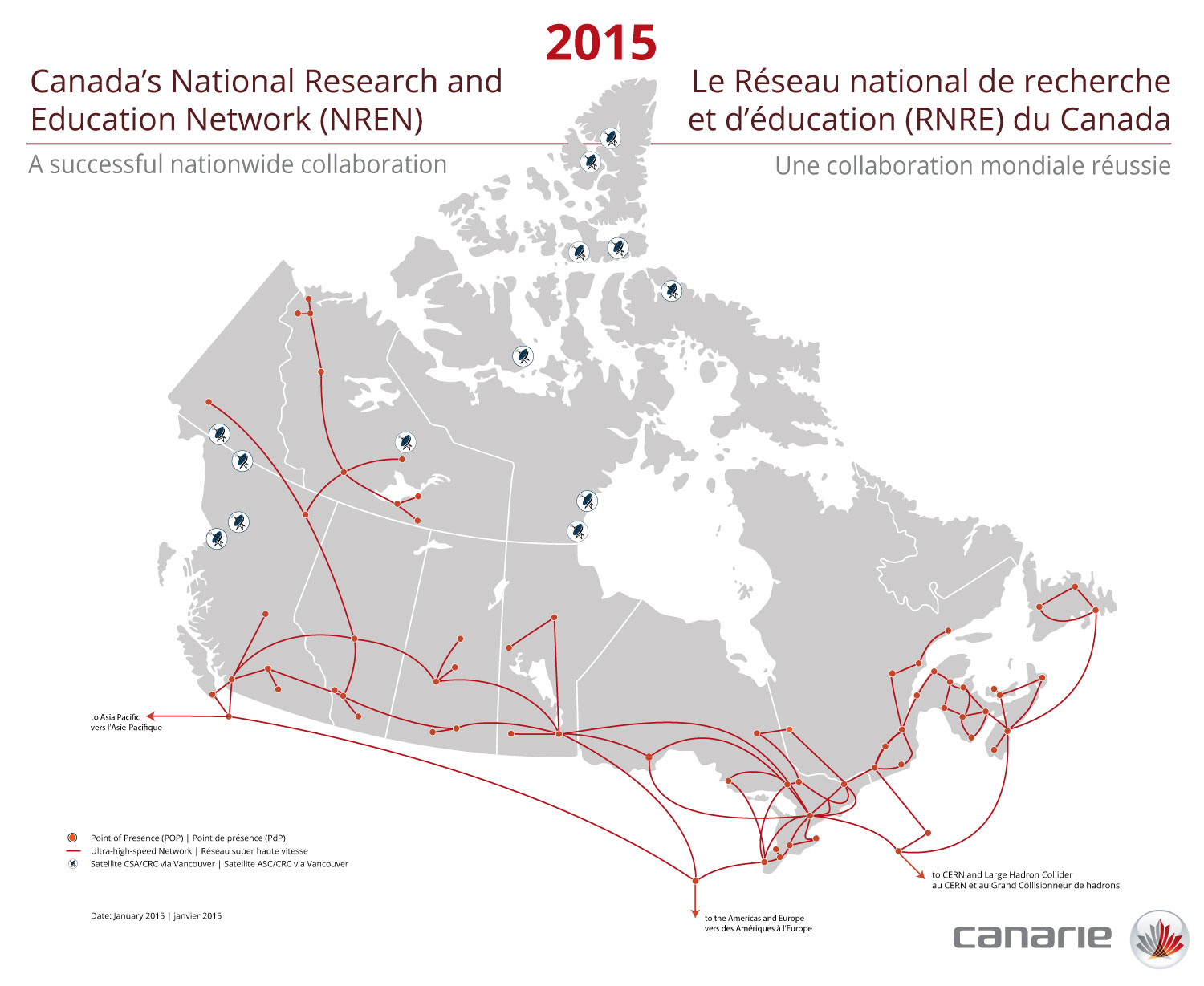 Canarie: 23.000Kms fibra
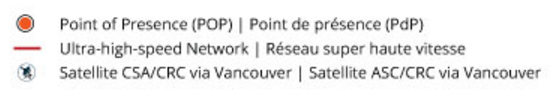 AARNET: Red académica australiana
AARNet ha colaborado con estamentos gubernamentales, compañías aéreas y empresas de servicios públicos para la construcción de la fibra o de intercambio con el fin de conectar a los clientes de la manera más rentable y extender nuestro alcance a nuevas áreas.  AARNet ha construido más de 50.000 kms de fibra oscura que generan un gran activo de unos 15 millones de pares de kilómetros de fibra óptica a todo lo ancho de Australia.
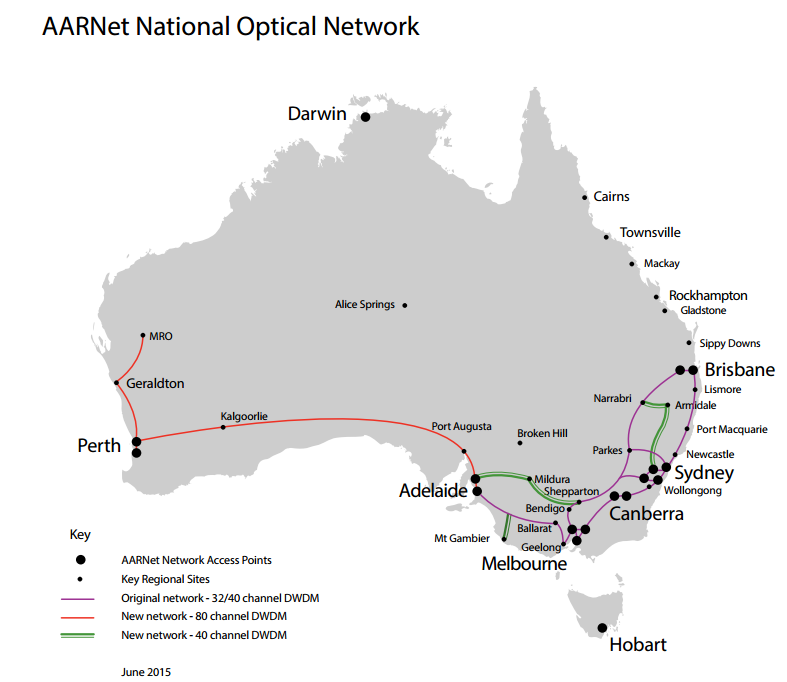 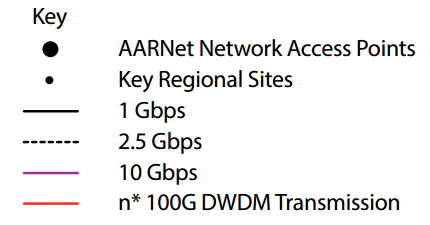 https://www.aarnet.edu.au/images/uploads/resources/AARNet_AR_2013.pdf
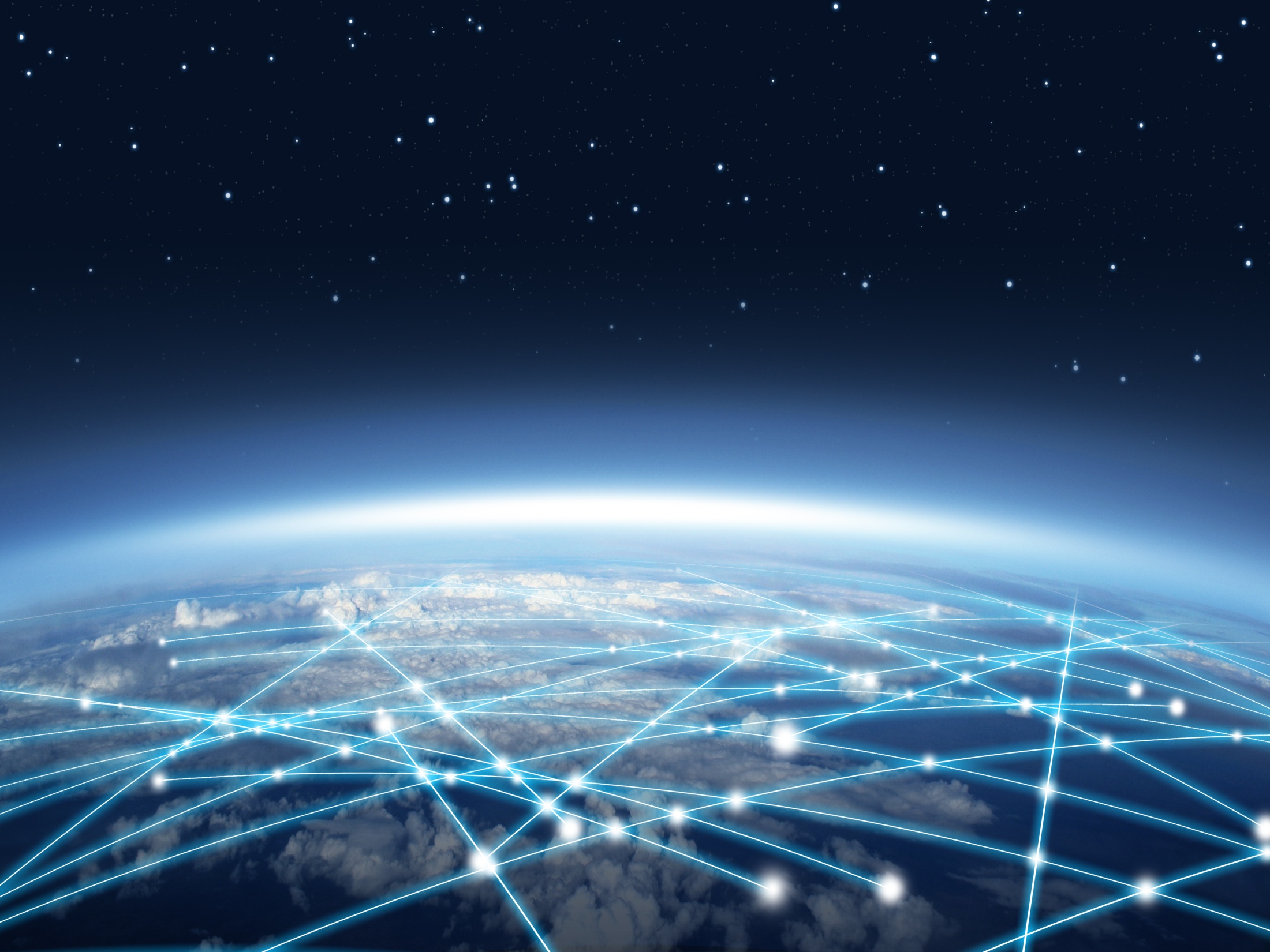 ¿Cuál es el estado de la red académica Chilena?
Llevamos parte del camino recorrido
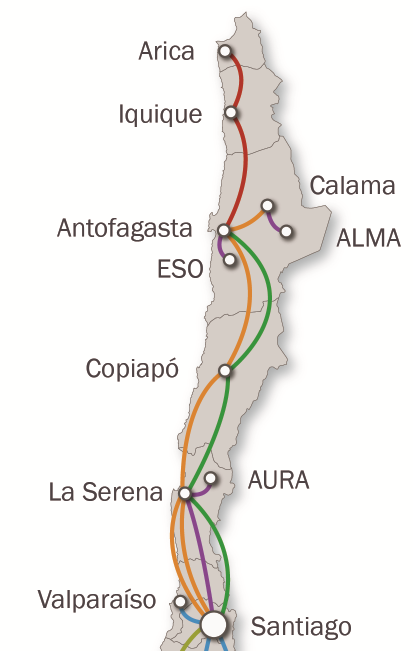 20% de la red en fibra
~1000Kms en fibra
~ 1300Kms en lambda
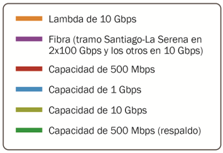 Fijemos la escala
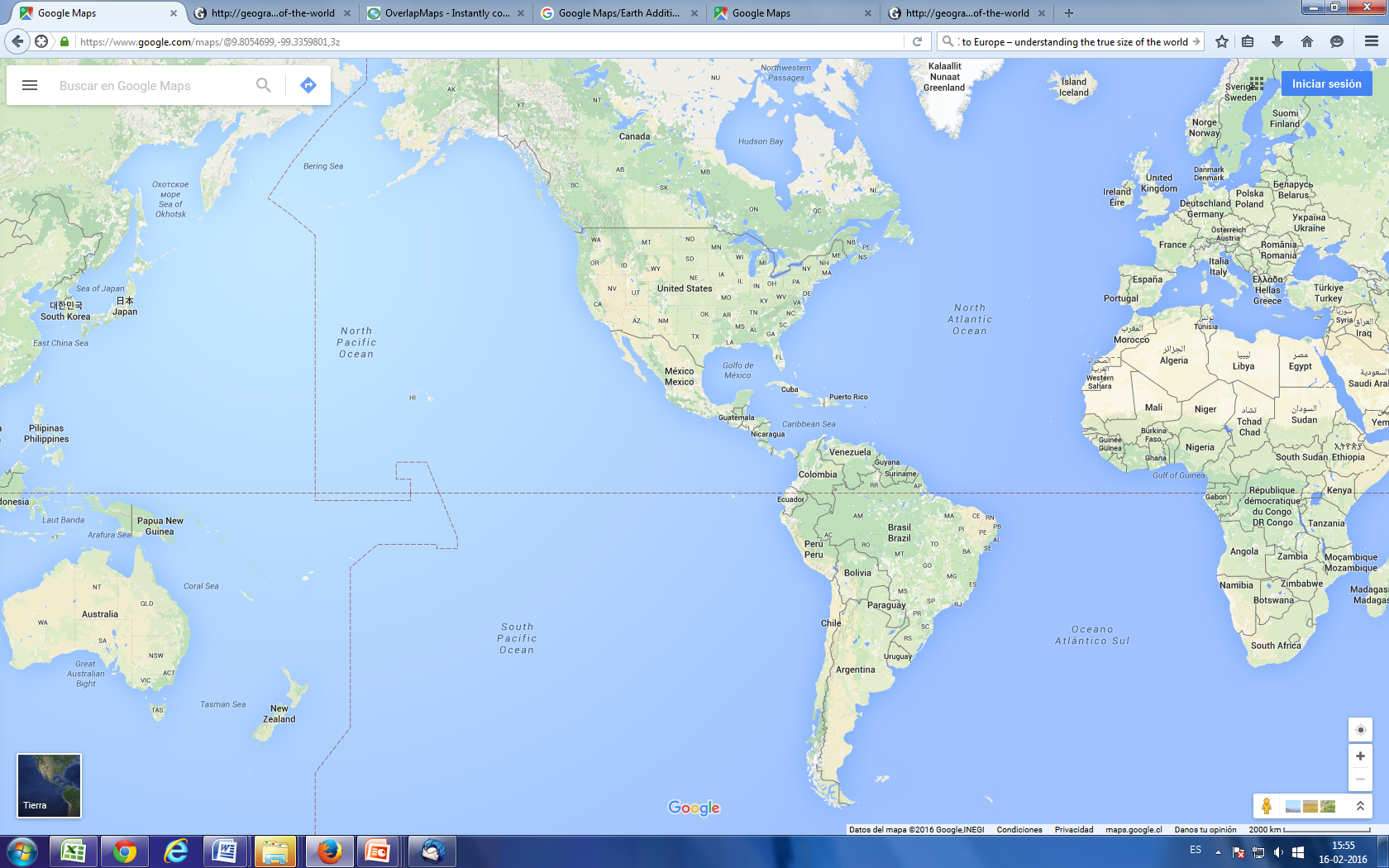 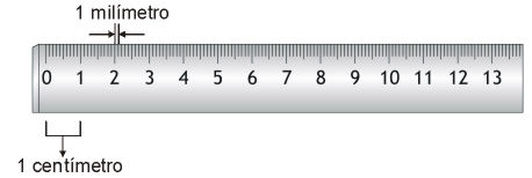 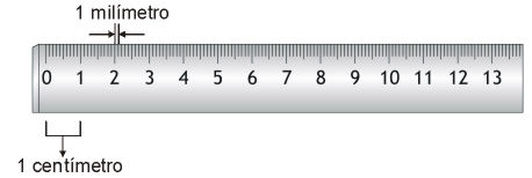 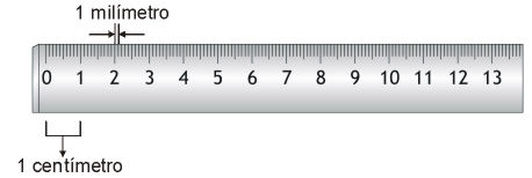 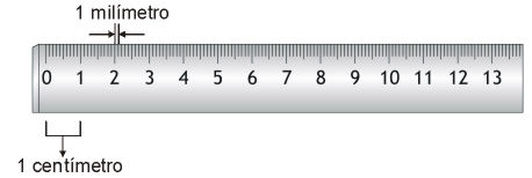 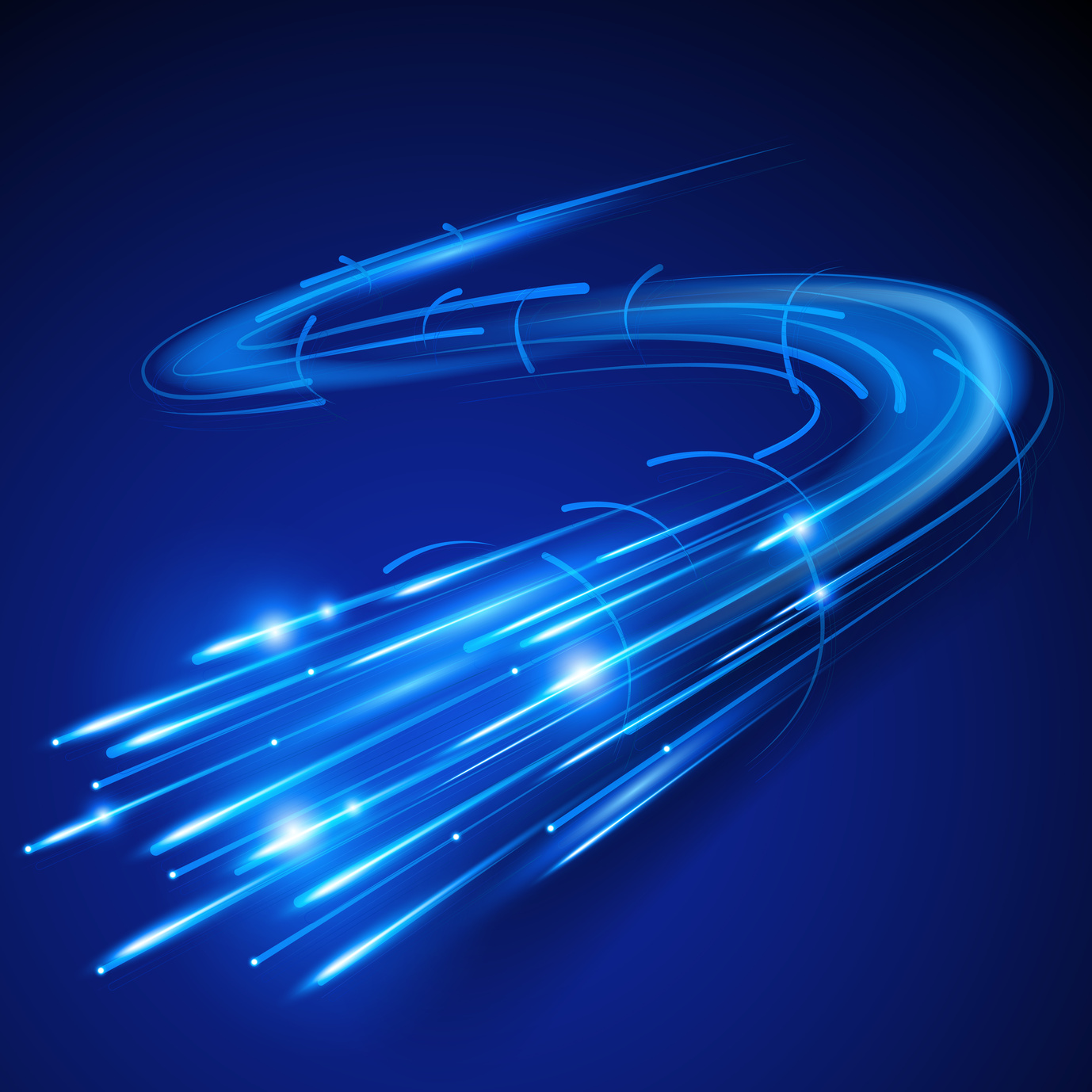 Astronomía un catalizador
Astronomía
En los próximos años, el 70% de los centros astronómicos se instalarán en Chile
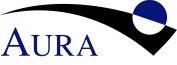 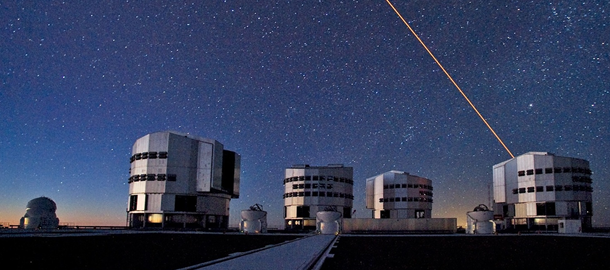 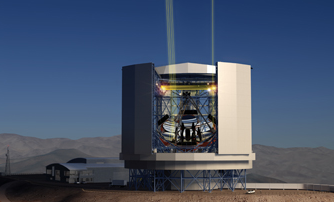 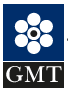 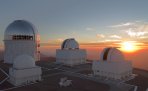 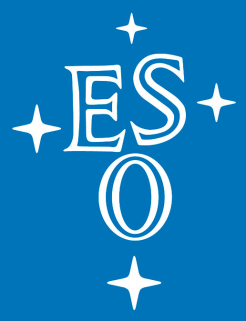 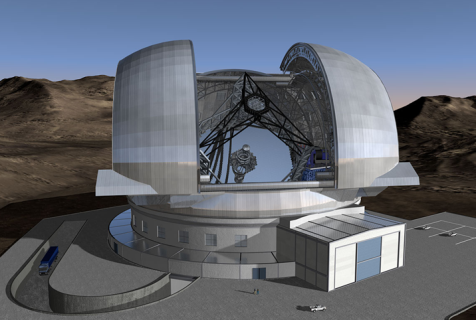 2021
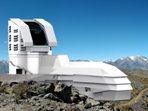 2025
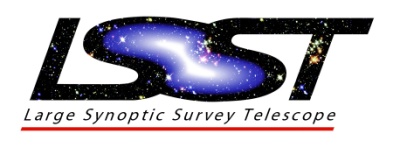 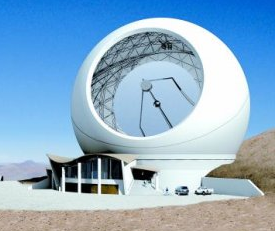 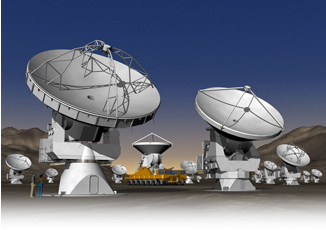 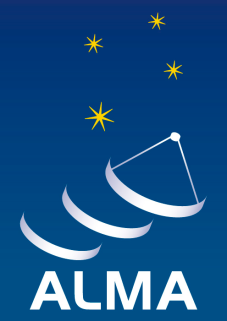 2022
2017
Large Synoptic Survey Telescope
Exploración total del cielo en 3 noches
Cámara de 3.2 Gigapixels 
	( 1.6 m x 3 m)

Ubicado a 80Kms de La Serena
15 TB por noche
En plena operación 2010
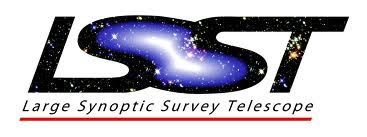 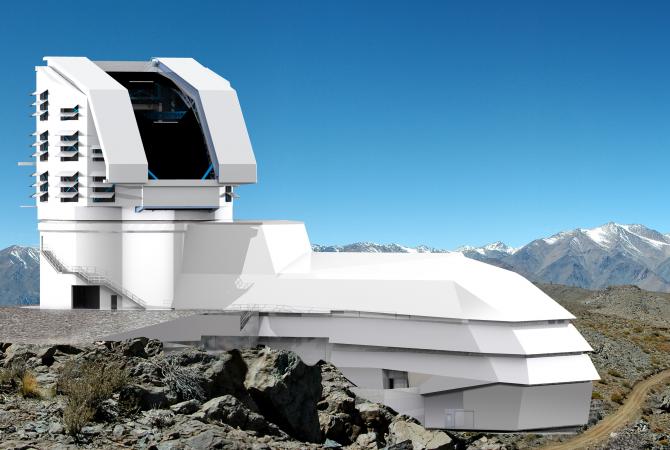 Observatorio ALMA
El proyecto astronómico más grande del mundo
Más de 20 países involucrados
 66 antenas
En pleno desierto de Atacama

Demanda de datos :
Cyclo3 (actual): ~300 GB/día
Cyclo4: 850GB/día
Cycle5 ˜1TB/día
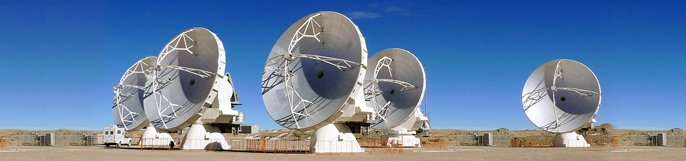 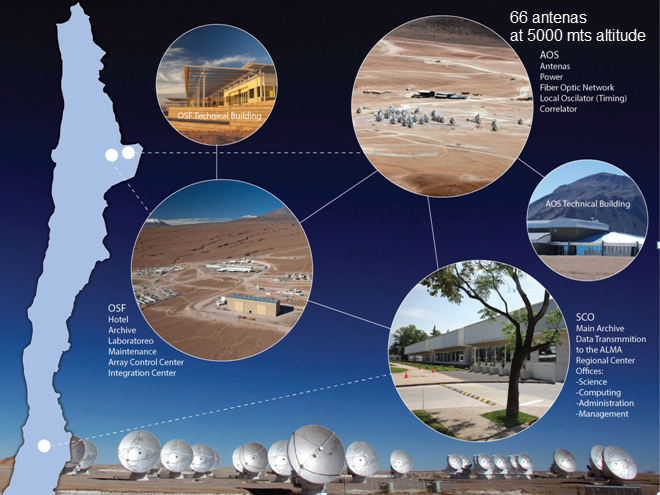 La red queda disponible para toda la comunidad académica
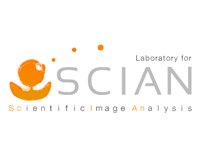 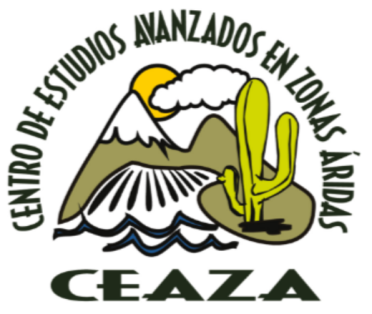 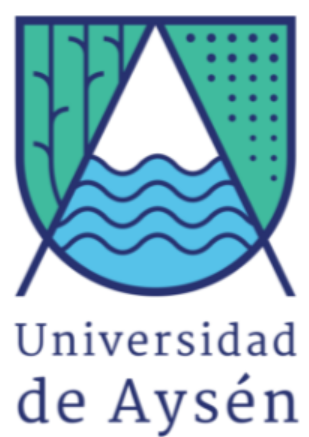 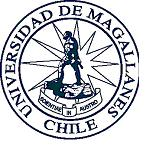 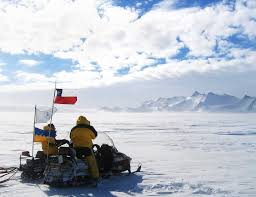 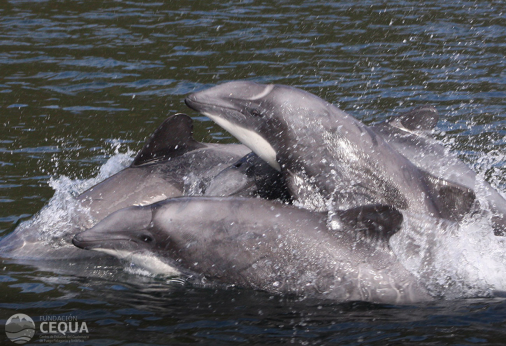 INACH
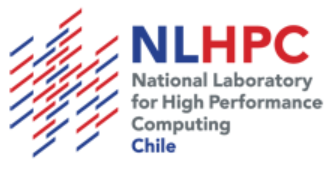 CEQUA
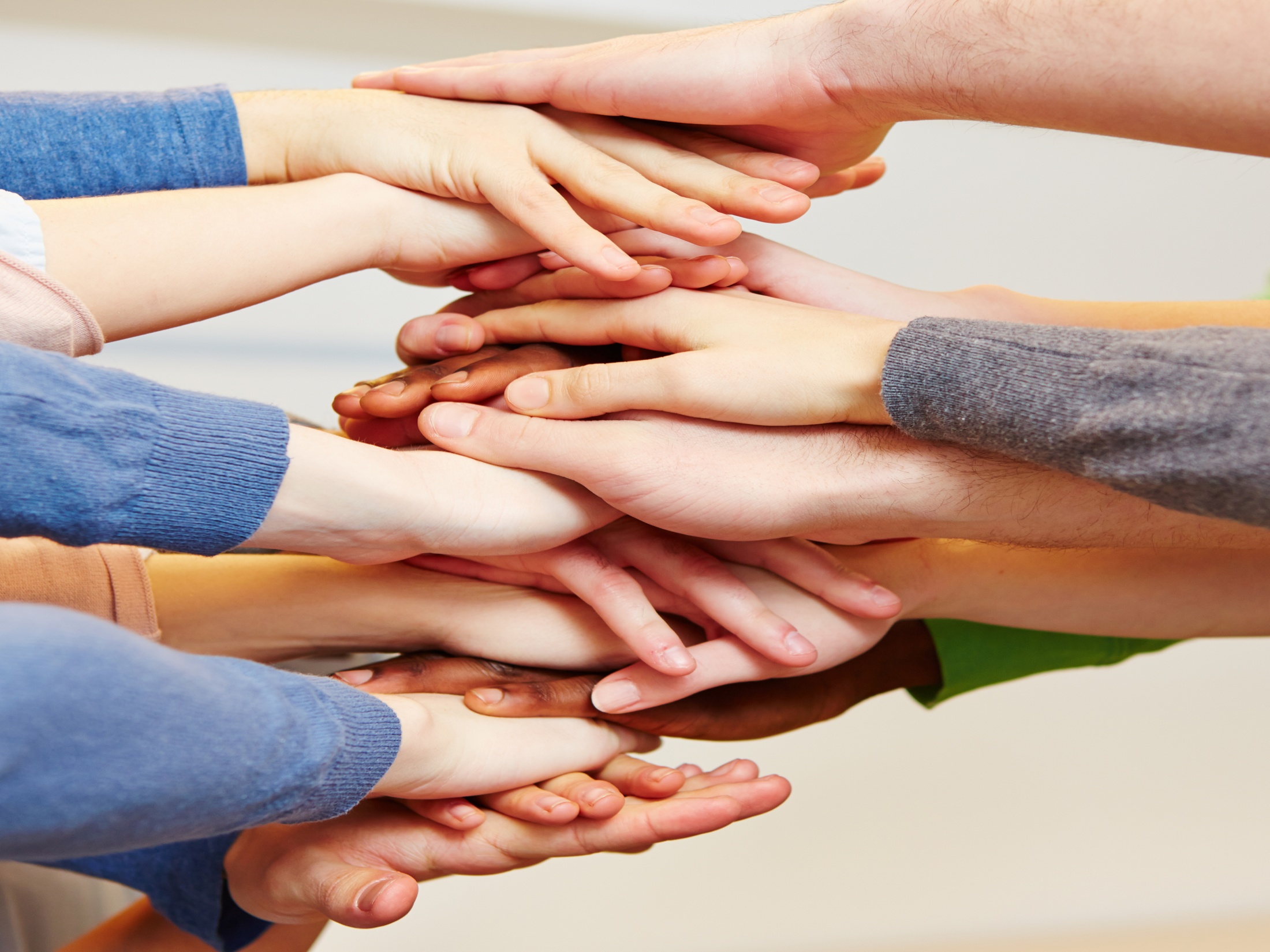 Caso Astronomía
Como motor para el desarrollo de la red
Desarrollo de la red hacia el norte
Extendiendo la infraestructura física
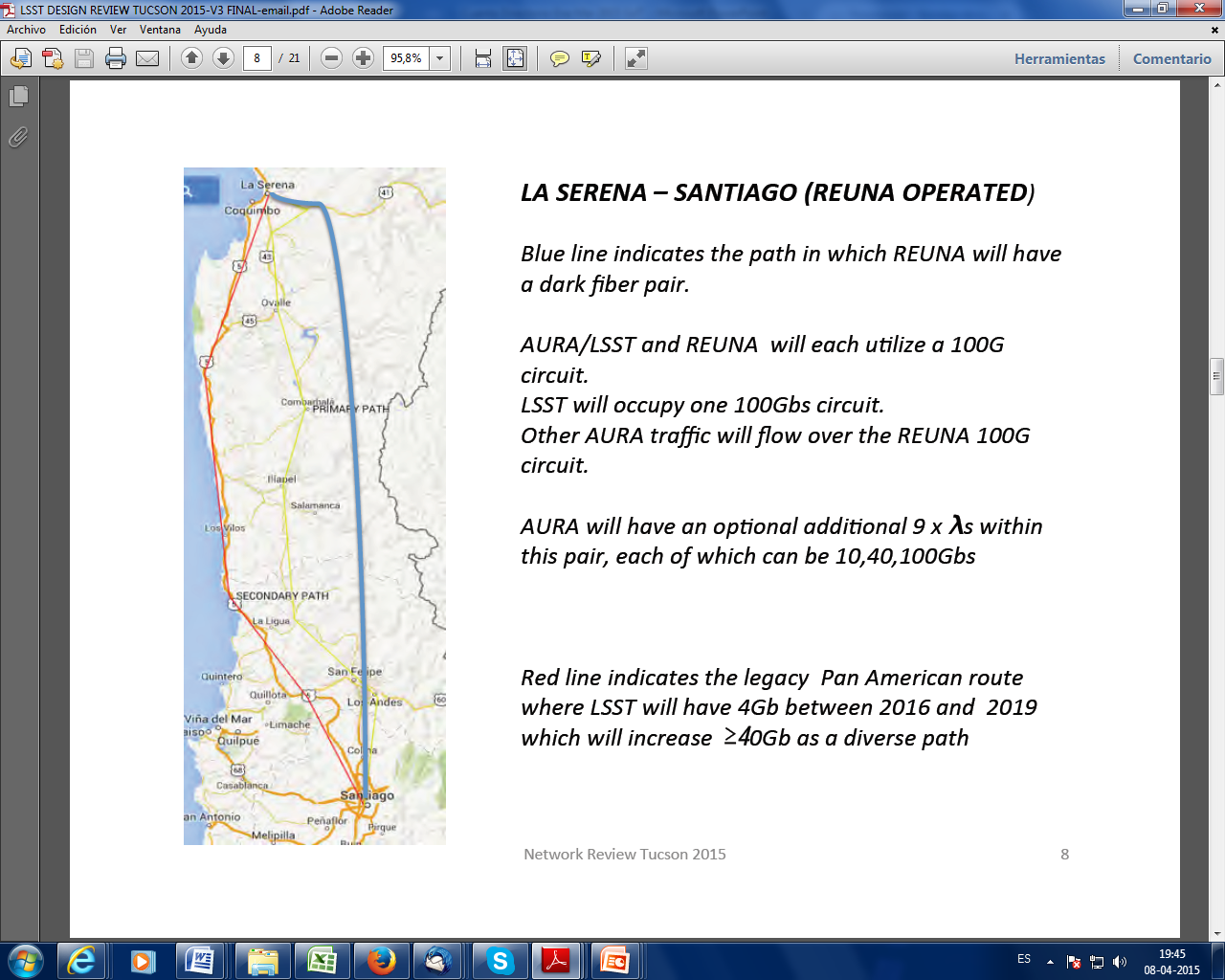 Larga distancia La Serena – Santiago
Un par de fibra de ~700Kms
La Serena – Observatorio (LSST)
Construcción de fibra en terreno del observatorio (30Kms)
La fibra se alumbrará con equipos ópticos DWDM de canales OTU-4 (100Gbps)
Ruta respaldo:
Vía una longitud de onda de un operador
A futuro vía anillo por Argentina
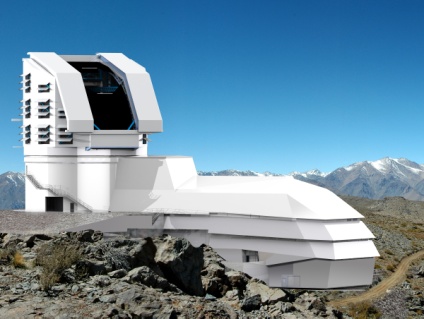 Modelo de sinergia
Periodo de construcción de estos mega proyectos, disponibilizan recursos para inversión
Construcción de fibra donde no hay infraestructura existente (territorio AURA)
Acuerdo a largo plazo por el derecho de uso de la infraestructura (fibra) (La Serena – Santiago)
El gasto operacional se reduce al mínimo
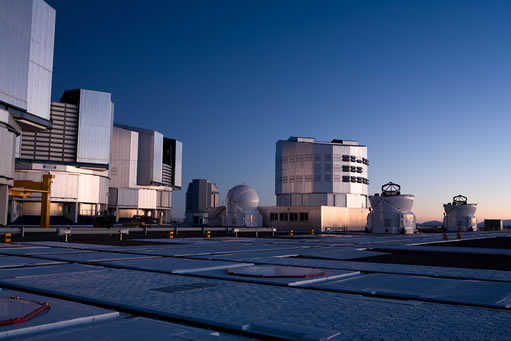 Precedente: EVALSO
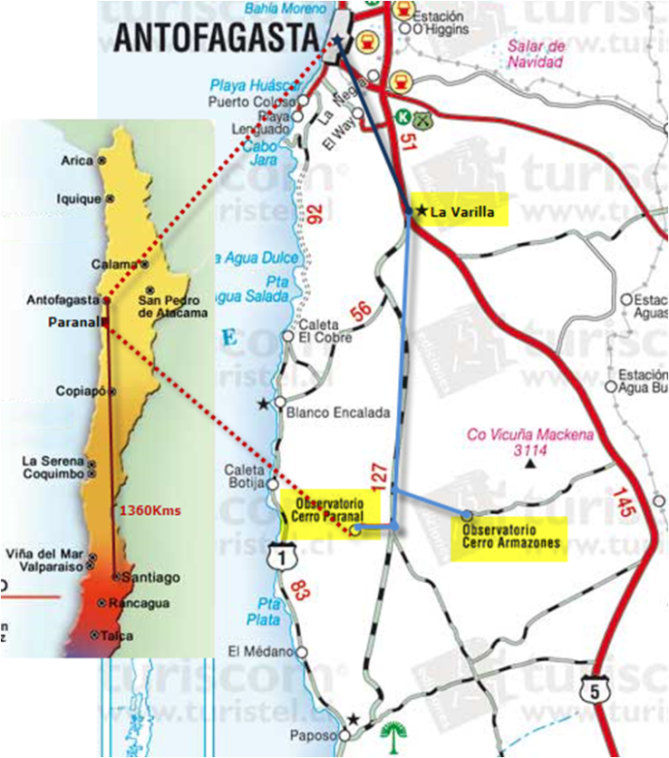 EVALSO (2008-2011):  Enabling Virtual Access to Latin-American Southern Observatories.
Co-financiado por la Comunidad Europea vía el 7mo programa marco
La red está operativa desde el 2011
Paranal-Antofagasta: Fibra propia (~120Km)
Antofagasta-Santiago: 
En el 2010, negociación por el derecho de uso de un OTU-2 (10G) a 10 años
Nodos habilitados: Antofagasta, Copiapó, La Serena, Santiago
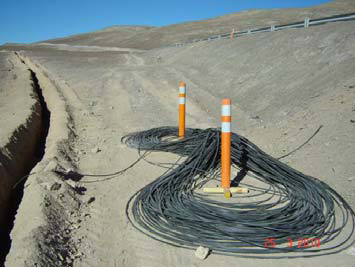 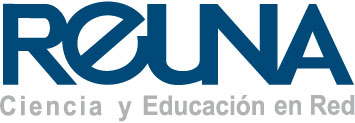 Extendiendo la capa física un paso más al norte
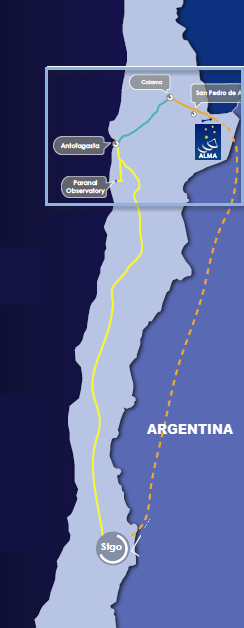 Colaboración con Observatorio ALMA
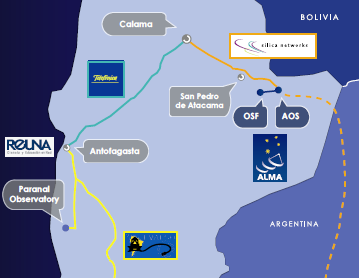 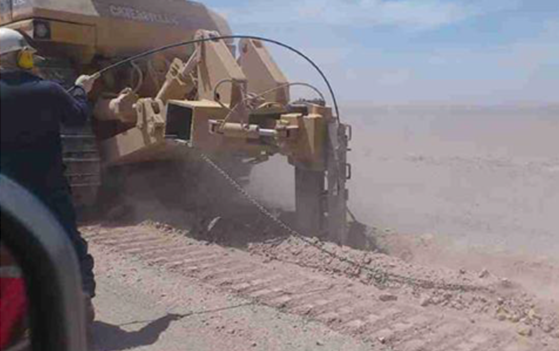 Observatorio-Calama: construcción de 150Kms de fibra propia, finalizada en Dic.2014
Calama-Antofagasta: lambda OTU-2 (10G)
 En Antofagasta se integra a la red existente
A futuro se activará un respaldo por Argentina
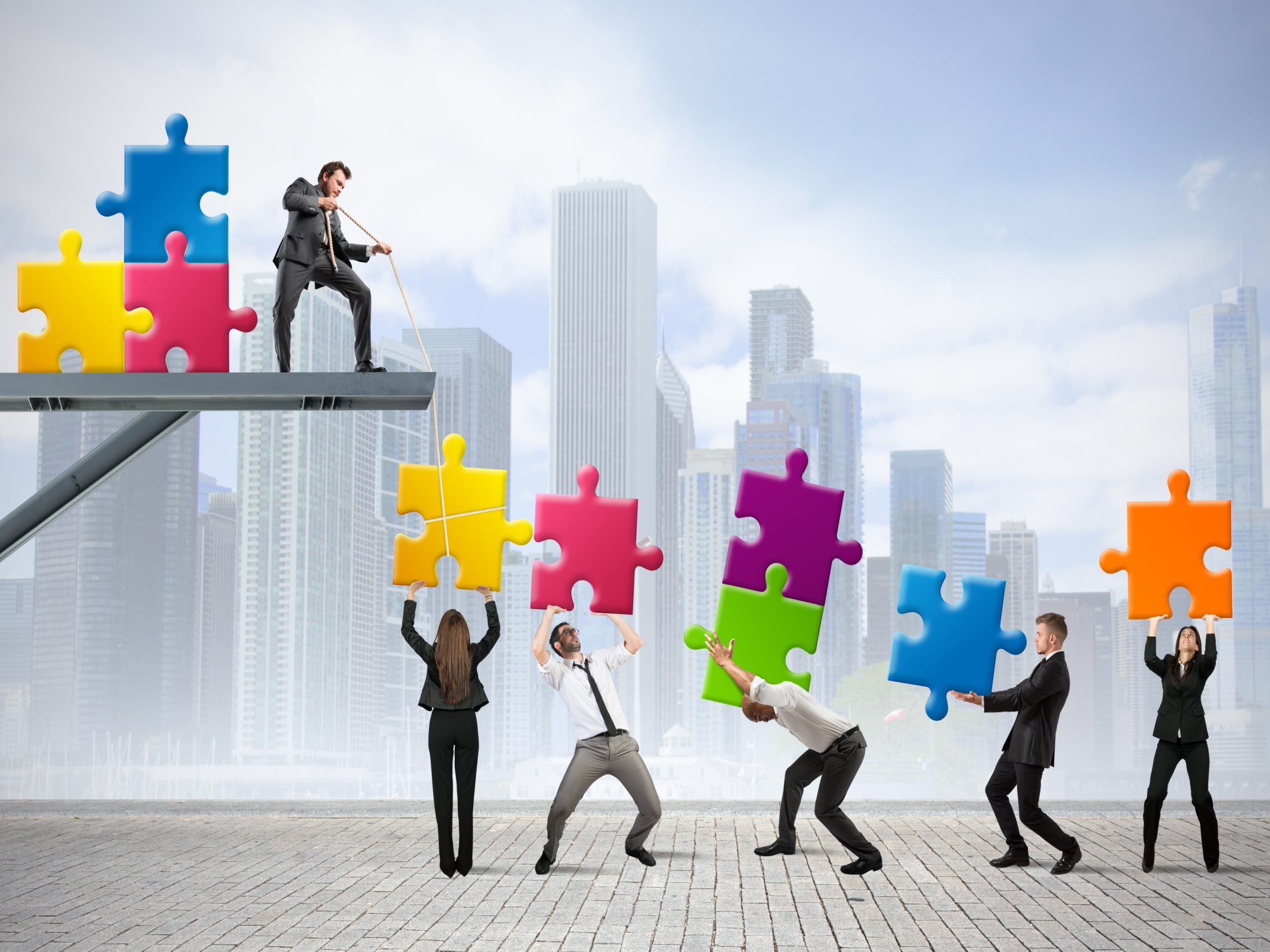 Extendiendo la fibra a nivel nacional
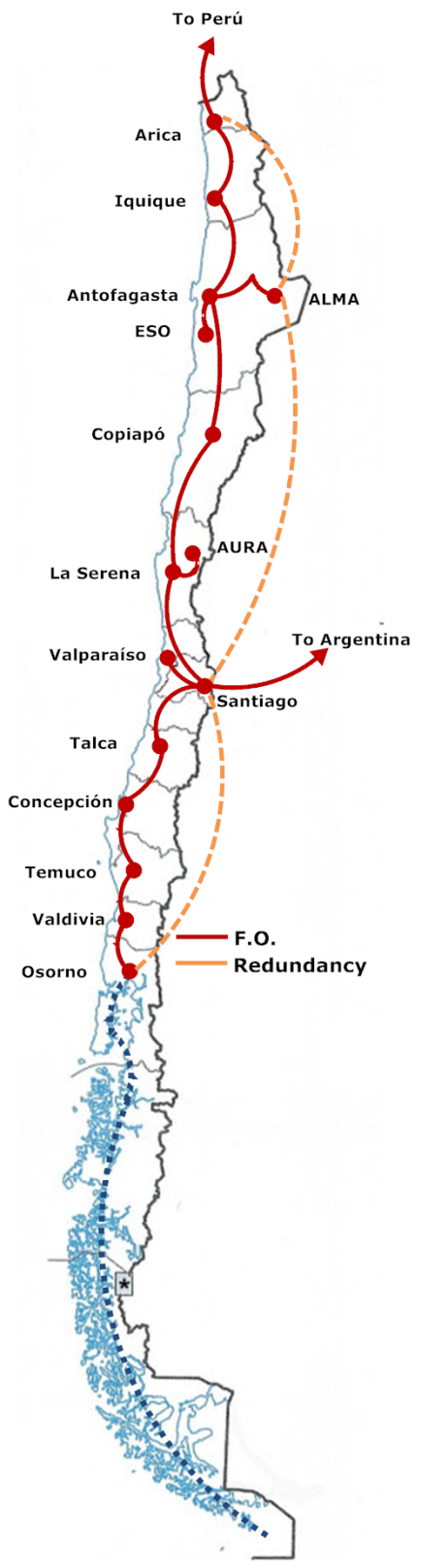 La red académica nacional al 2020
Red de fibra nacional
Red en fibra desde Arica a Puerto Montt

Todas las instituciones de educación e investigación integradas
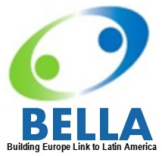 BELLA: Building  Europe Link to Latin America
Sinergia con las redes académicas latinoamericanas
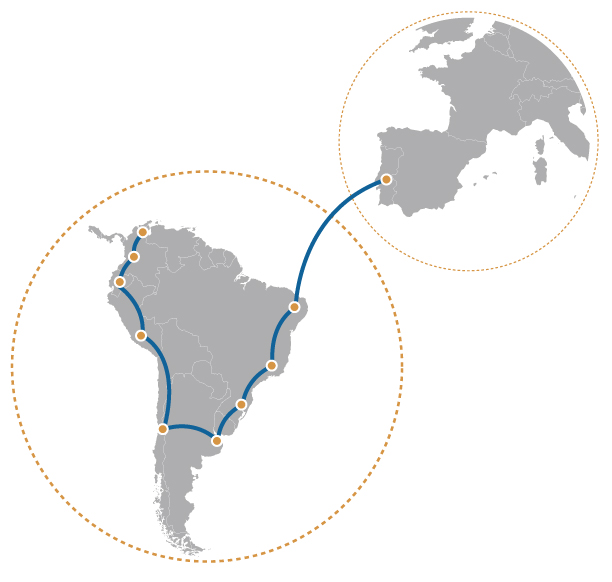 Ambicioso proyecto de despliegue de red que unirá, mediante enlaces terrestres, Colombia, Ecuador, Perú, Chile, Argentina y Brasil para, después, desplegar un cable submarino para unir esta red con el continente europeo, concretamente con Portugal.
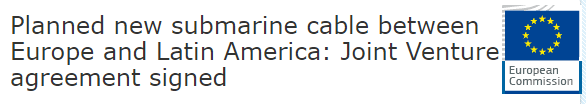 ec.europa.eu
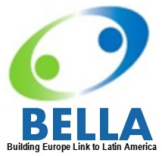 BELLA: Building  Europe Link to Latin America
Sinergia con las redes académicas latinoamericanas
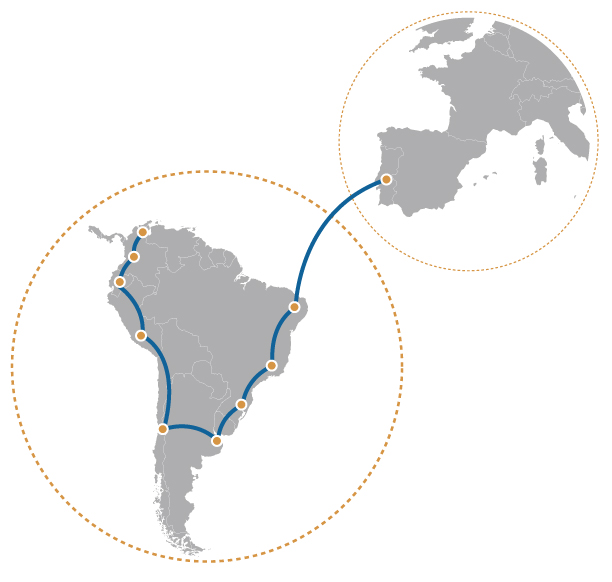 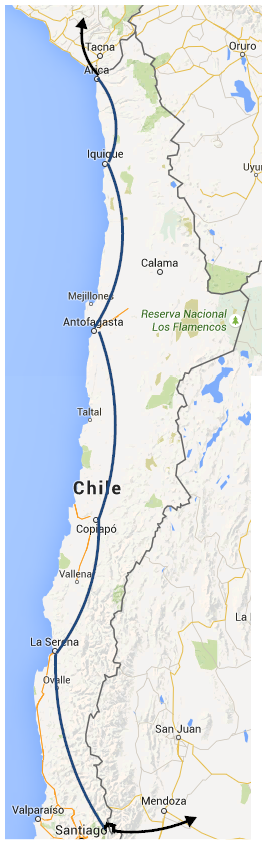 En el marco del plan estratégico 2015-2018 de REUNA
La Serena – Santiago hecho
Fibra Optica Austral
Proyecto de gobierno para conectar la zona austral
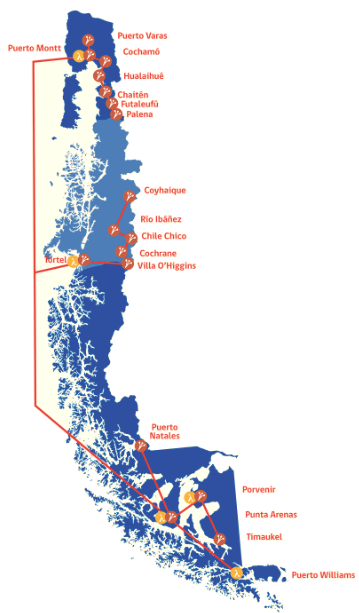 Permitirá que las instituciones de la zona austral se integren a la red con igualdad de condiciones
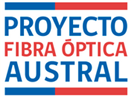 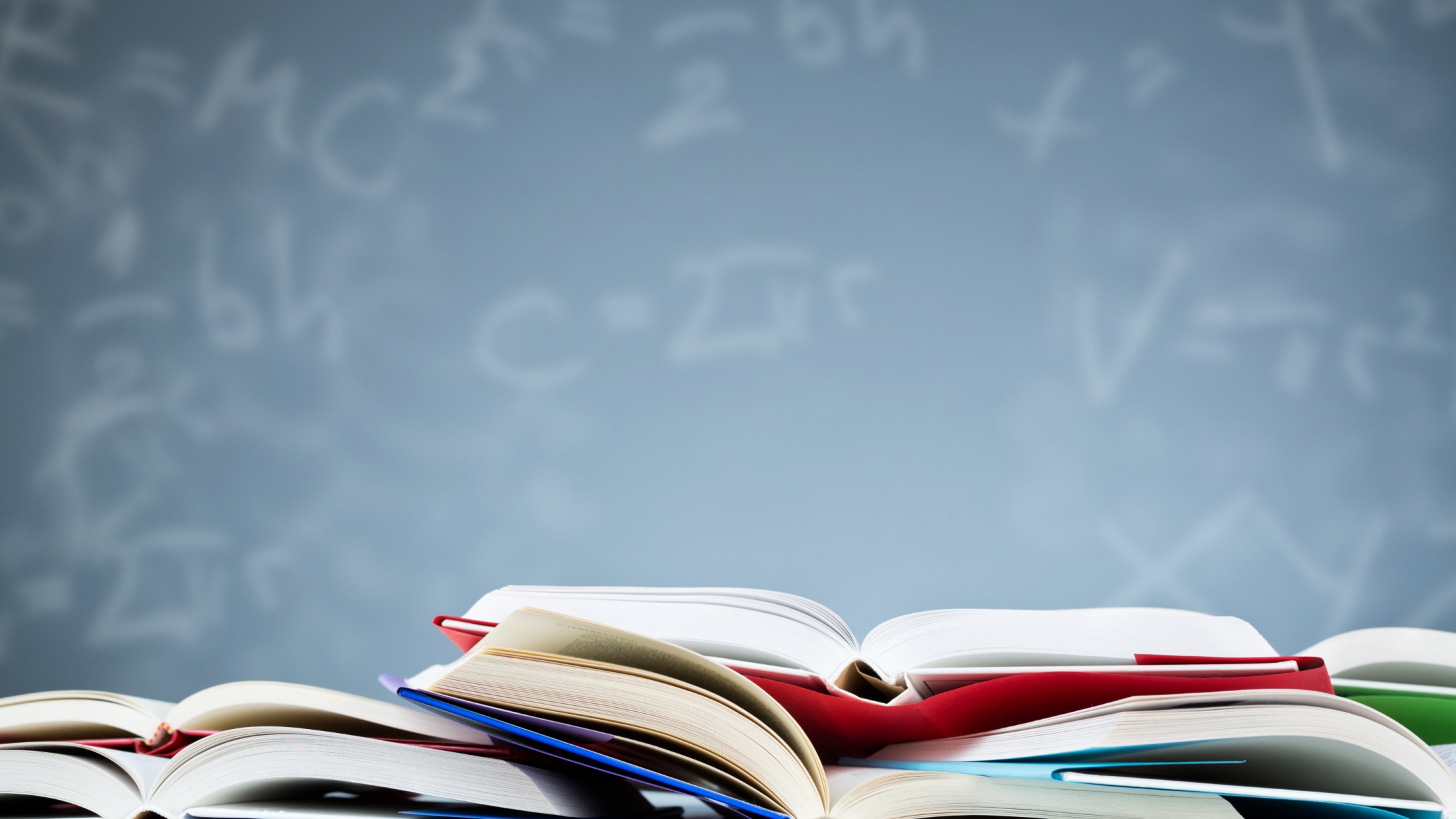 Lo que hemos aprendido…
Oportunidades
Este tipo de redes, aceleran el desarrollo:
 Oportunidades de negocio con privados (ejemplo consorcio EulaLink)
Creación de infraestructura en sitios que no hay servicios (San Pedro de Atacama)
Contar con infraestructura red avanzada para la educación y la ciencia permite:
Atraer mega proyectos como es el caso de Astronomía
Los Europeos están interesados porque los datos no se quedan solo en Chile
Potenciar zonas de investigación de clase mundial
Astronomía y la red académica Chilena
La red académica chilena debe (es) ser abierta a todas las instituciones que hacen educación y ciencia a nivel nacional
REUNA tiene como objetivo el desarrollar la red académica de cobertura nacional (a nivel de las redes más avanzadas del mundo)
Astronomía es una oportunidad para el desarrollo de la red, así como lo han sido otras disciplinas, por ejemplo la física de partículas en Europa.
REUNA tiene la capacidad de coordinar  diferentes proyectos con una estrategia común.
Gracias